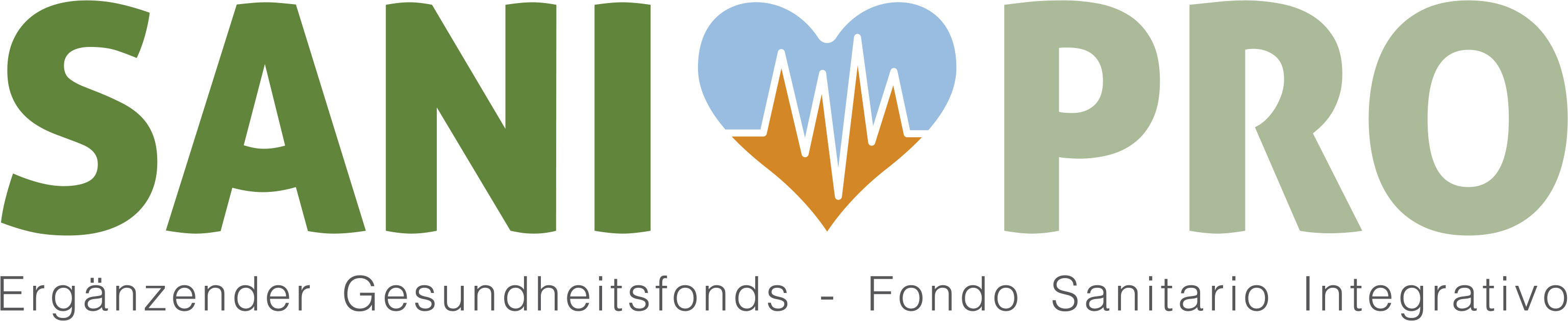 Vollversammlung Gewerkschaft der Landesbedienteten 7.6.2018
Assemblea generale Sindacato dei dipendenti provinciali 7/6/2018
Michael Tappeiner SaniPro
1
Vollversammlung Gewerkschaft der Landesbedienteten 7.6.2018
Assemblea generale Sindacato dei dipendenti provinciali 7/6/2018
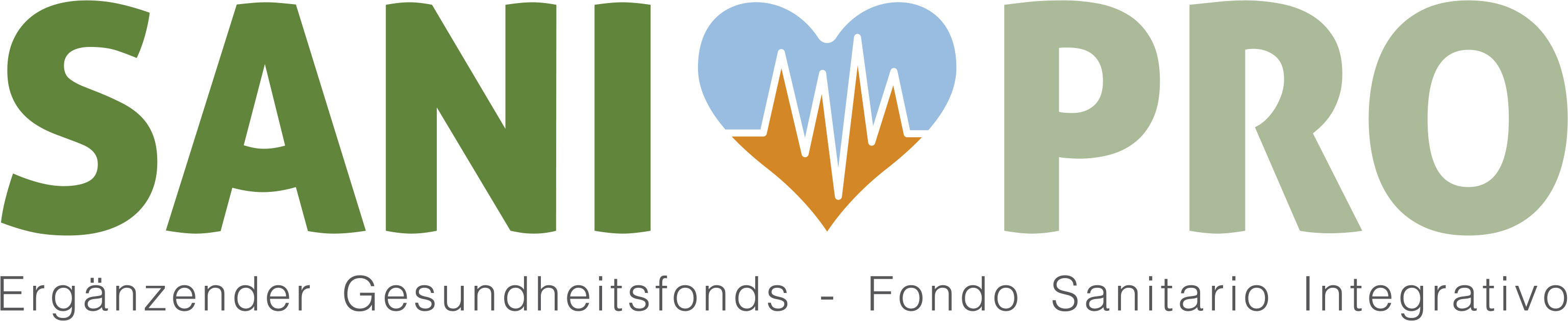 Was ist ein SaniPro:
SaniPro ist ein Gesundheitsfonds, welcher als Ziel die Rückerstattung medizinischer Leistungen an die Eingeschriebenen hat.
Er wird als Verein ohne Gewinnabsicht geführt.
Cos‘è SaniPro:
SaniPro è un fondo sanitario integrativo che si pone come obiettivo il rimborso delle spese sanitarie ai propri iscritti.
Costituito come associazione senza scopo di lucro.
Michael Tappeiner SaniPro
2
Vollversammlung Gewerkschaft der Landesbedienteten 7.6.2018
Assemblea generale Sindacato dei dipendenti provinciali 7/6/2018
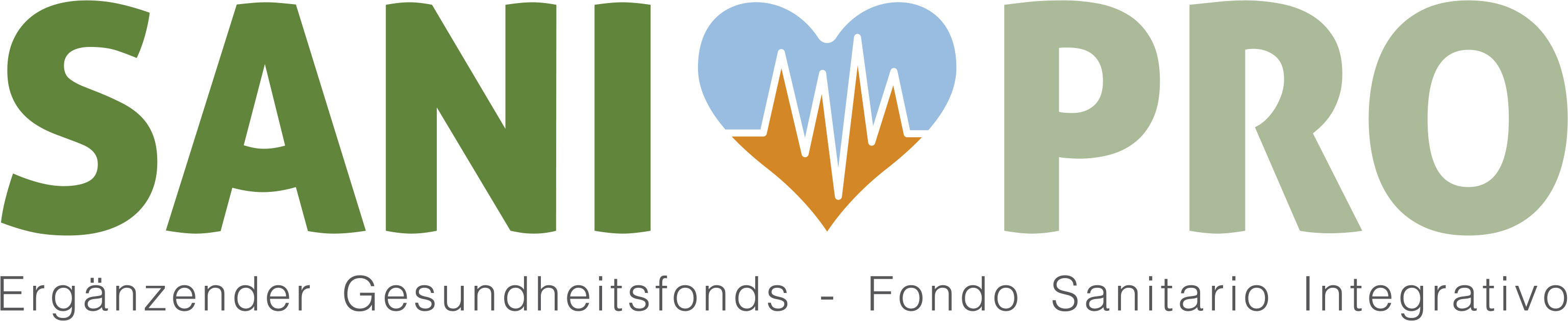 Costituzione di SaniPro:
SaniPro è stato costituito con atto pubblico il 7 novembre 2017.
Le parti costituenti di SaniPro di parte datoriale sono:
Amministrazione della Provincia autonoma di Bolzano
Comune, case di riposo e comunità comprensoriali della Provincia autonoma di Bolzano
Azienda sanitaria dell‘Alto Adige
Istituto per l‘edilizia sociale- IPES
Azienda di soggiorno e turismo di Bolzano e azienda di cura e turismo di Merano
Gründung von SaniPro:
SaniPro wurde am 7. November 2017 gegründet.
Die Gründungsparteien des SaniPro sind auf Arbeitgeberseite:
Südtiroler Landesverwaltung
Gemeinden, Seniorenwohnheime und Bezirksgemeinschaften der Autonomen Provinz Bozen
Südtiroler Sanitätsbetrieb
Institut für den sozialen Wohnbau - Wobi
Verkehrsamt der Stadt Bozen und Kurverwaltung Meran
Michael Tappeiner SaniPro
3
Vollversammlung Gewerkschaft der Landesbedienteten 7.6.2018
Assemblea generale Sindacato dei dipendenti provinciali 7/6/2018
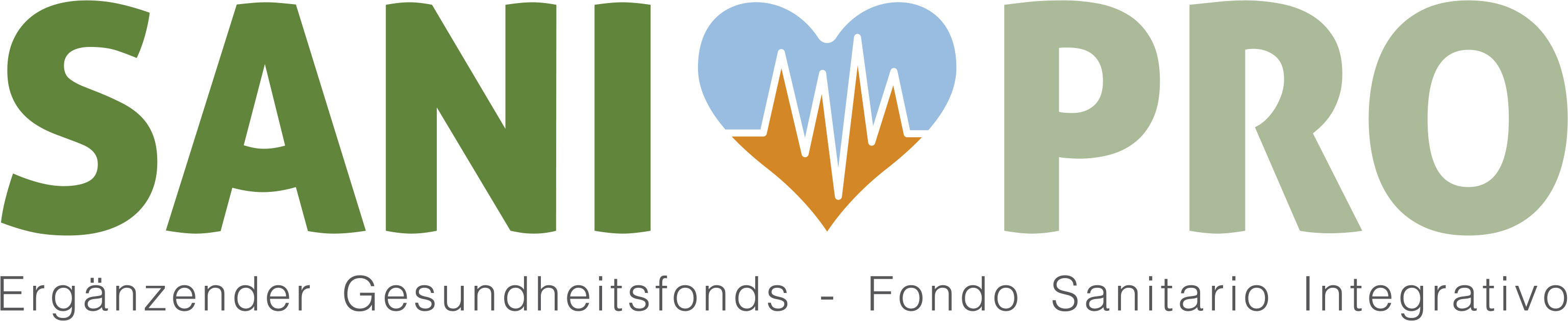 Costituzione di SaniPro (2):
Le parti costituenti di SaniPro di parte sindacale sono:
- ASGB
– FP-ÖDV SGB CISL
– FP-ÖB CGIL AGB
– SGB CISL Schule scuola
– UIL FPL – SGK LKG
– SAG.
Gründung von SaniPro (2):
Die Gründungsparteien des SaniPro sind auf Arbeitnehmerseite:
ASGB
- FP-ÖDV SGB CISL
- FP – ÖB CGIL AGB
- SGB CISL Schule scuola
- UIL – SGK
- SAG.
Michael Tappeiner SaniPro
4
Vollversammlung Gewerkschaft der Landesbedienteten 7.6.2018
Assemblea generale Sindacato dei dipendenti provinciali 7/6/2018
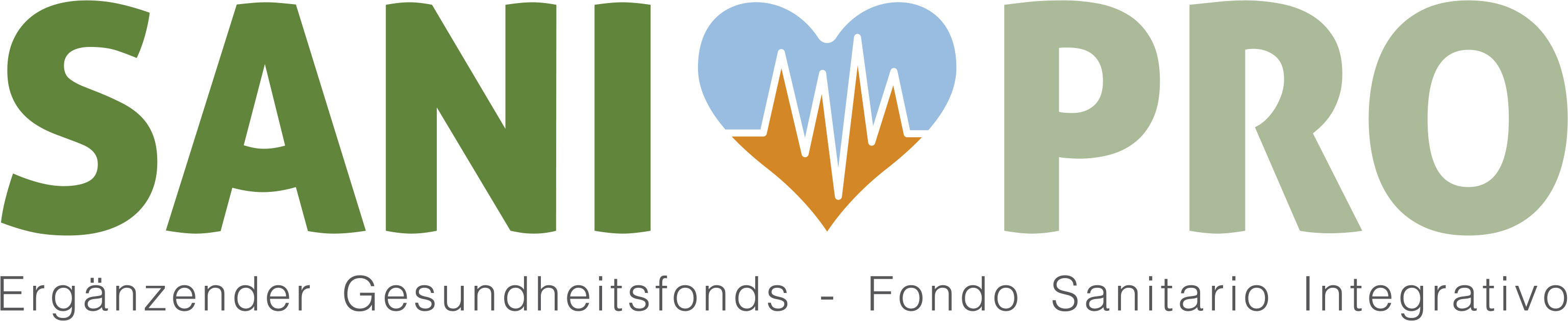 Costituzione di SaniPro (3):
Gli organi sono composti pariteticamente e sono:
Il consiglio di amministrazione composta da 12 componenti
L‘assemblea dei delegati composta da 24 componenti
Gründung von SaniPro (3):
Die paritätisch besetzen Fondsgremien sind:
Der Verwaltungsrat besteht aus insgesamt 12 Mitgliedern 
Die Delegiertenversammlung aus 24 Mitgliedern
Michael Tappeiner SaniPro
5
Vollversammlung Gewerkschaft der Landesbedienteten 7.6.2018
Assemblea generale Sindacato dei dipendenti provinciali 7/6/2018
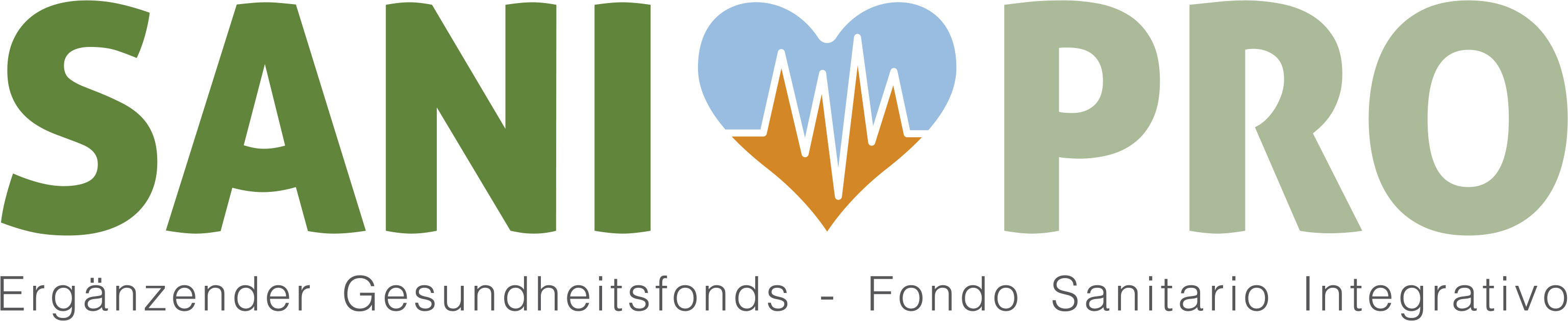 Beitritt zu SaniPro:
Der Beitritt zu SaniPro ist durch die bereichsübergreifenden Kollektivverträge vom 
28.10.2016
 12.10.2017
Und vom Landeskollektivvertrags zum ergänzenden Gesundheitsfonds für das Lehrpersonal und die Erzieher/innen der Grund-, Mittel- und Oberschulen Südtirols vom 5. Februar 2018
Adesione a SaniPro:
L‘adesione a SaniPro è regolata da i seguenti due contratti intercompartimentali:
28/10/2016
12/10/2017

e dal contratto collettivo provinciale per il fondo sanitario integrativo per il personale docente ed educativo delle scuole elementari e secondarie di primo e secondo grado dell’Alto Adige del 5 febbraio 2018
Michael Tappeiner SaniPro
6
Vollversammlung Gewerkschaft der Landesbedienteten 7.6.2018
Assemblea generale Sindacato dei dipendenti provinciali 7/6/2018
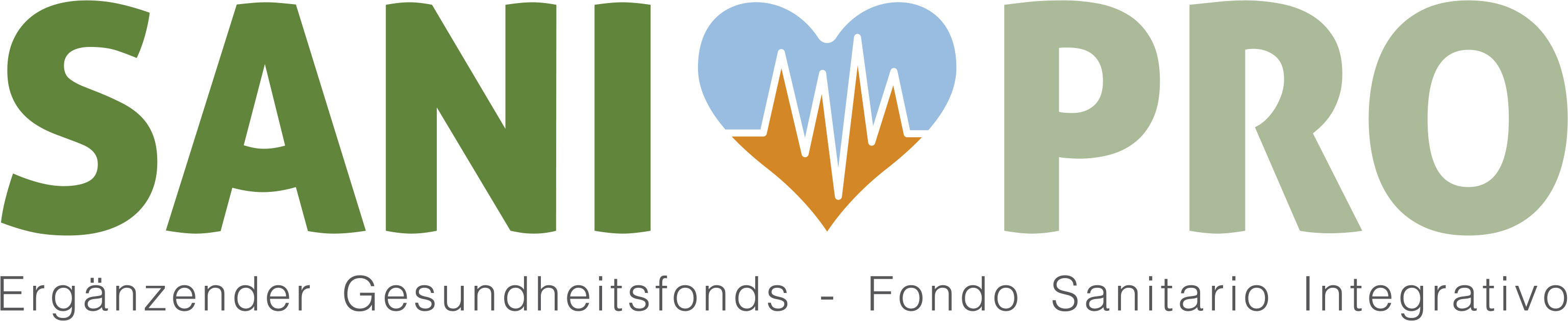 Adesione a SaniPro (2):
La contribuzione mensile per un importo di € 9,47 è completamente a carico del datore di lavoro.
L‘iscrizione al fondo avviene d‘ufficio e non deve essere richiesta.
Nella fase iniziale non è prevista l‘iscrizione dei familiari.
Beitritt zu SaniPro (2):
Die monatliche Beitragszahlung von € 9,47 geht vollständig zu Lasten des Arbeitgebers.
Die Einschreibung in SaniPro erfolgt von Amtswegen und muss nicht beantragt werden.
In der Anfangsphase ist die Einschreibung für die Familienmitglieder nicht vorgesehen.
Michael Tappeiner SaniPro
7
Vollversammlung Gewerkschaft der Landesbedienteten 7.6.2018
Assemblea generale Sindacato dei dipendenti provinciali 7/6/2018
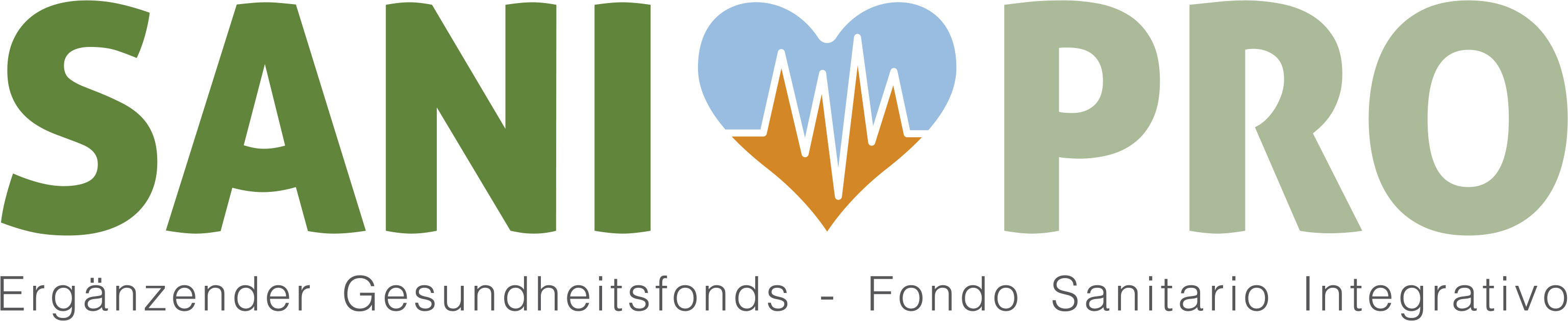 Voraussichtliche Leistungsbereiche:

Gynäkologie
Urologie
Augenheilkunde
Physiotherapie 
zahnärztlicher Bereich
Probabili aree delle prestazioni:

Ginecologia
Urologia
Oculistica
Fisioterapia 
Odontoiatria
Michael Tappeiner SaniPro
8
Vollversammlung Gewerkschaft der Landesbedienteten 7.6.2018
Assemblea generale Sindacato dei dipendenti provinciali 7/6/2018
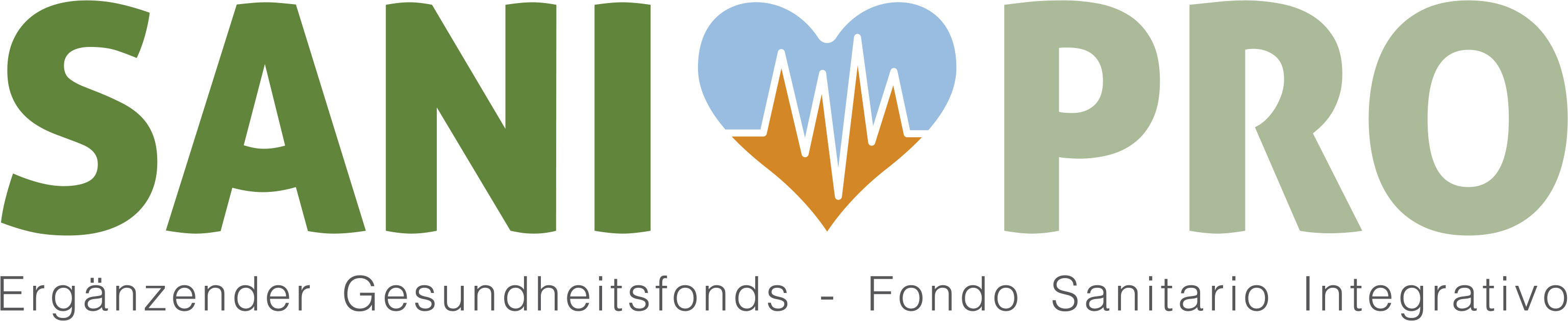 Come funziona la richiest delle prestazioni:
Sará probabilmente possibile richiedere le prestazioni a partire dal 1° agosto 2018 – per prestazioni a partire dal 1° gennaio 2018.
Le prestazioni potranno essere presentate online o in forma cartacea.
Il rimboro verrà versato sul conto corrente dell‘iscritto.
Wie funktioniert die Leistungsanfrage:

Um die Leistungen kann voraussichtlich ab dem 1. August 2018 – für Leistungen ab dem 1. Jänner 2018 - angesucht werden.

Das Ansuchen erfolgt entweder online oder in Papierform.
Der Rückerstattungsbetrag wird auf das Bankkonto des Eingeschriebenen überwiesen.
Michael Tappeiner SaniPro
9
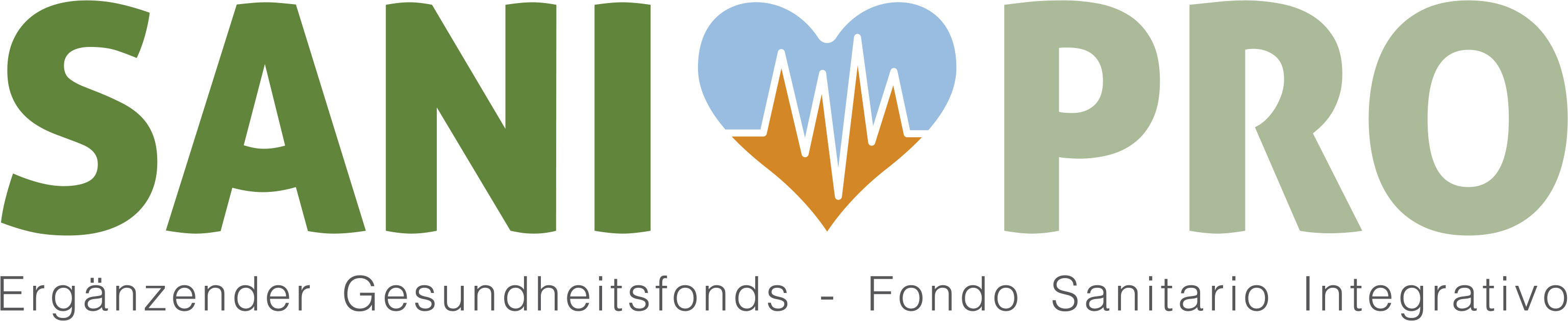 Michael Tappeiner SaniPro
10